PHY 113 A General Physics I
9-9:50 AM  MWF  Olin 101

Plan for Lecture 32:
Review of Chapters 14, 19-22

Advice about preparing for exam
Review of the physics of fluids and of thermodynamics
Example problems
11/26/2012
PHY 113 A  Fall 2012 -- Lecture 33
1
[Speaker Notes: Problems 1.1,1.6,1.10,1.11]
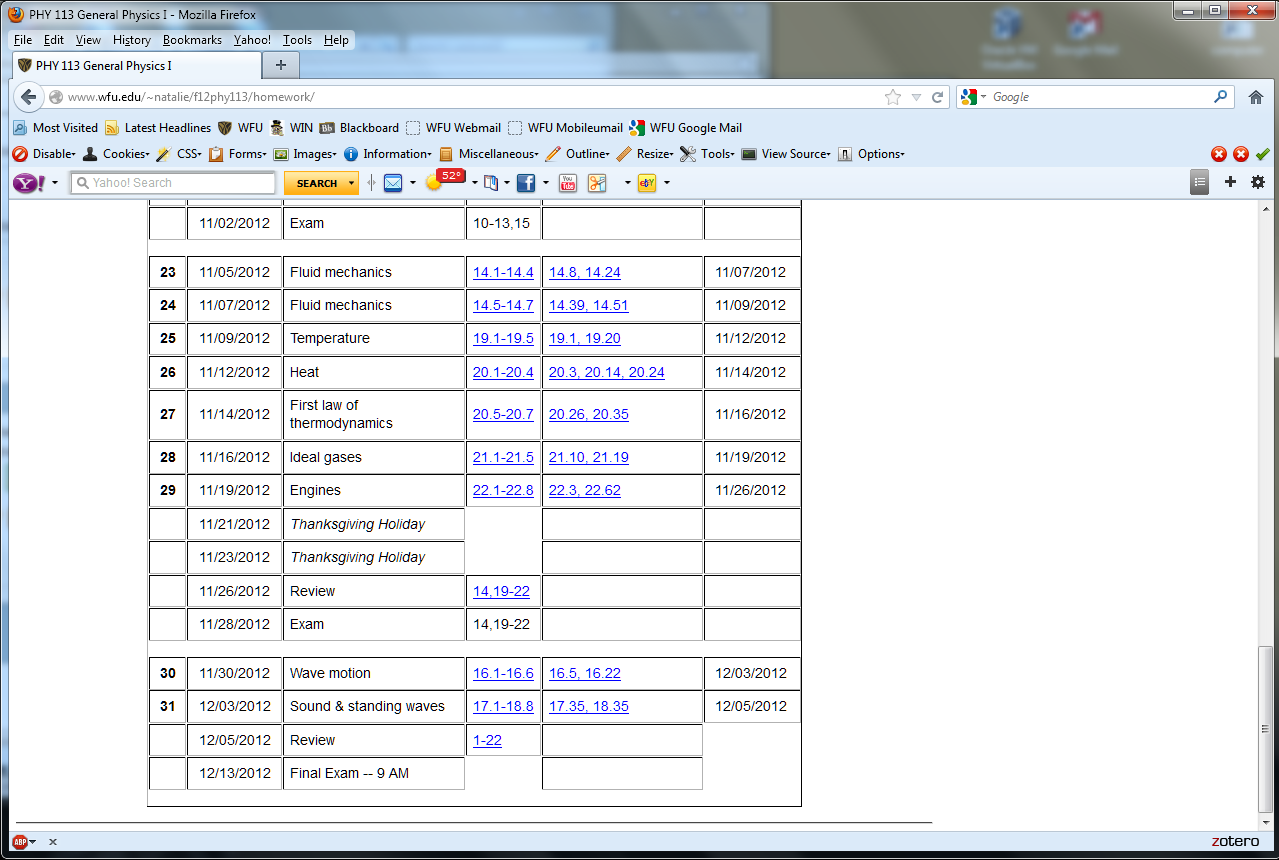 PHY 113 A  Fall 2012 -- Lecture 33
2
11/26/2012
Format of Wednesday’s exam

What to bring:
Clear, calm head
Equation sheet (turn in with exam)
Scientific calculator
Pencil or pen
(Note: labtops, cellphones, and other electronic equipment must be off or in sleep mode.)

Timing:
May begin as early as 8 AM; must end ≤ 9:50 AM

Probable exam format
4 problems similar to homework and class examples; focus on Chapters 14  & 19-22 of your text.
Full credit awarded on basis of analysis steps as well as final answer
11/26/2012
PHY 113 A  Fall 2012 -- Lecture 33
3
Examples of what to include on equation sheet
11/26/2012
PHY 113 A  Fall 2012 -- Lecture 33
4
General advice for preparing for exam
Prepare equation sheet, including basic equations* from each chapter
Work example problems from class notes, textbook examples, webassign, other sources using your equation sheet
During your review, you may develop new questions.  Make an effort to get answers  by consulting with your instructor, physics TA, etc.

*Note:  One of the challenges is to distinguish the basic equations/concepts from particular examples
11/26/2012
PHY 113 A  Fall 2012 -- Lecture 33
5
iclicker question:
Which of the following equations concerning the physics of fluids can be safely omitted from your equation sheet?
11/26/2012
PHY 113 A  Fall 2012 -- Lecture 33
6
Problem solving steps

Visualize problem – labeling variables
Determine which basic physical principle(s) apply
Write down the appropriate equations using the variables defined in step 1. 
Check whether you have the correct amount of information to solve the problem (same number of knowns and unknowns). Note: in some cases, there may be extra information not needed in the solution.
Solve the equations.
Check whether your answer makes sense (units, order of magnitude, etc.).
11/26/2012
PHY 113 A  Fall 2012 -- Lecture 33
7
iclicker question:
I would like to have two extra review sessions one on Monday and one on Tuesday to go over the material
I would like to have one extra review session on Tuesday to go over the material
I would like to schedule individual or small group meetings in Olin 300 to go over the material
I am good
11/26/2012
PHY 113 A  Fall 2012 -- Lecture 33
8
Review:    Physics of fluids
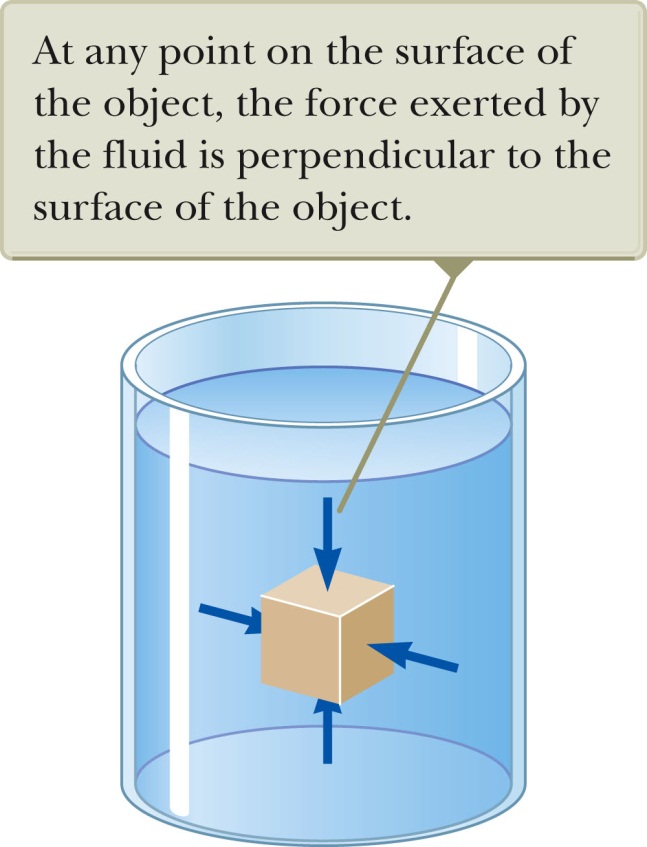 11/26/2012
PHY 113 A  Fall 2012 -- Lecture 33
9
Review:    Physics of fluids  -- continued
      Pressure exerted by fluid itself due to gravity:
P(y+Dy)
rgDy = mg/A
y2
y
P(y)
r
y1
11/26/2012
PHY 113 A  Fall 2012 -- Lecture 33
10
Review:    Physics of fluids  -- continued
      Buoyant force
rfluid
N
FB
mg
11/26/2012
PHY 113 A  Fall 2012 -- Lecture 33
11
Review:    Physics of fluids  -- continued
      Bernoulli’s equation
      Continuity condition
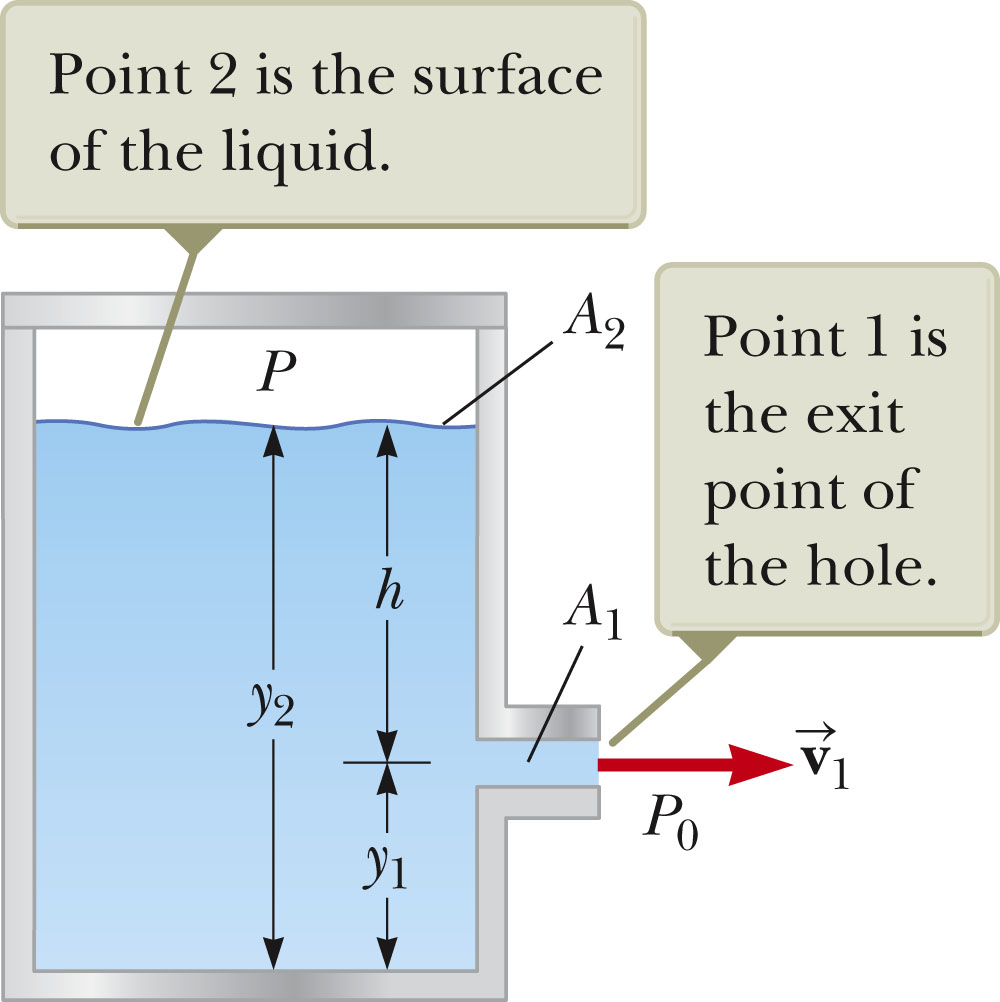 P2
=P1
11/26/2012
PHY 113 A  Fall 2012 -- Lecture 33
12
Review:    Temperature  -- notion of “absolute” Kelvin scale
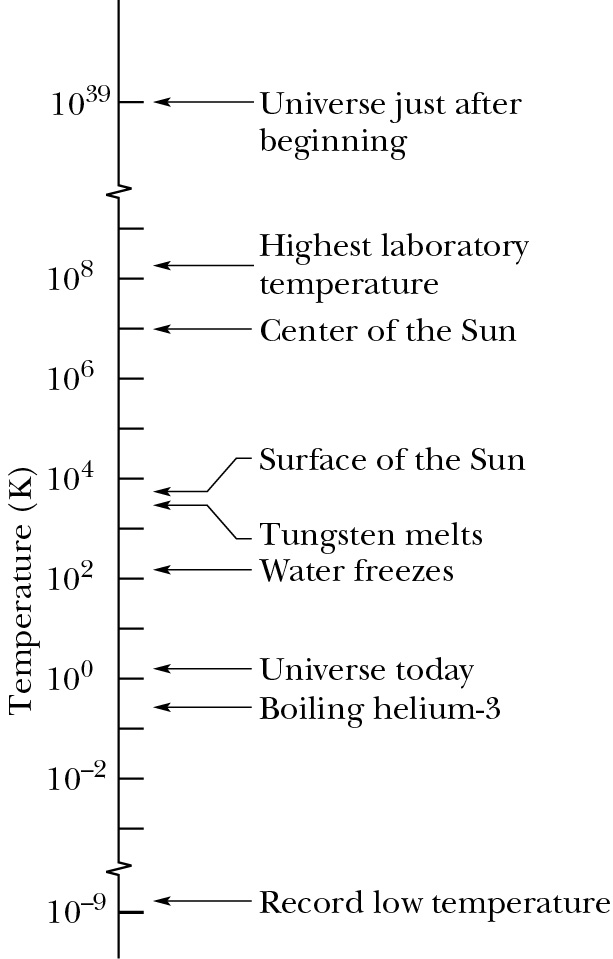 TC=TK-273.15
11/26/2012
PHY 113 A  Fall 2012 -- Lecture 33
13
Review:    Ideal gas law
Effects of temperature on materials –ideal gas “law” (thanks to Robert Boyle (1627-1691), Jacques Charles (1746-1823), and Gay-Lussac (1778-1850)
8.314 J/(mol K)
temperature in K
volume in m3
# of moles
pressure in Pascals
1 mole corresponds to 6.022 x 1023 molecules
11/26/2012
PHY 113 A  Fall 2012 -- Lecture 33
14
Review:    Notion of internal energy of a system
Eint(T,V,P….)
The internal energy is a “state” property of the system, depending on the instantaneous parameters (such as T, P, V, etc.).
DEint can also include phase change of a material (solidliquid, liquidgas, etc.)
11/26/2012
PHY 113 A  Fall 2012 -- Lecture 33
15
Review:    First law of thermodynamics
Ei
Ef
Q
W
Q: heat added to system          W: work on system
11/26/2012
PHY 113 A  Fall 2012 -- Lecture 33
16
Review:    First law of thermodynamics – continued

         Examples with W=0    DEint = Q

         Changing temperature in a given phase
             
                     



        Changing phase at given temperature
11/26/2012
PHY 113 A  Fall 2012 -- Lecture 33
17
Review:    First law of thermodynamics – continued
11/26/2012
PHY 113 A  Fall 2012 -- Lecture 33
18
Review:    First law of thermodynamics – continued

    Eint for ideal gas
11/26/2012
PHY 113 A  Fall 2012 -- Lecture 33
19
Review:    First law of thermodynamics – continued

    Translational kinetic energy for ideal gas molecules:
11/26/2012
PHY 113 A  Fall 2012 -- Lecture 33
20
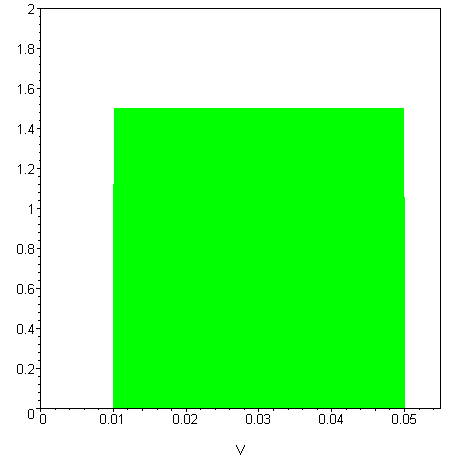 Pf
B
C
P (1.013 x 105) Pa
A
D
Pi
Vi
Vf
Review thermodynamic cycles for designing ideal engines and heat pumps
Engine process:
11/26/2012
PHY 113 A  Fall 2012 -- Lecture 33
21
Review thermodynamic cycles -- Carnot cycle
AB  Isothermal at Th
BC  Adiabatic
CD  Isothermal at Tc
DA  Adiabatic
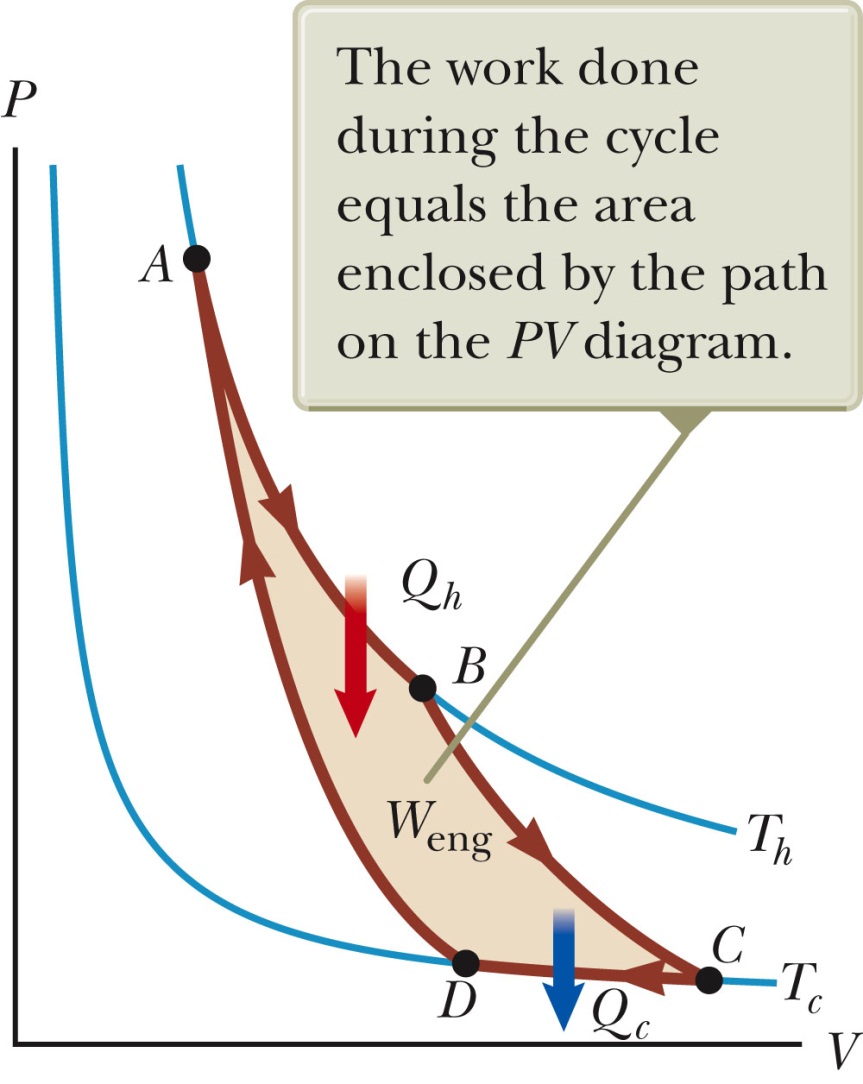 11/26/2012
PHY 113 A  Fall 2012 -- Lecture 33
22
Review thermodynamic cycles – continued
       Other examples of thermodynamic cycles
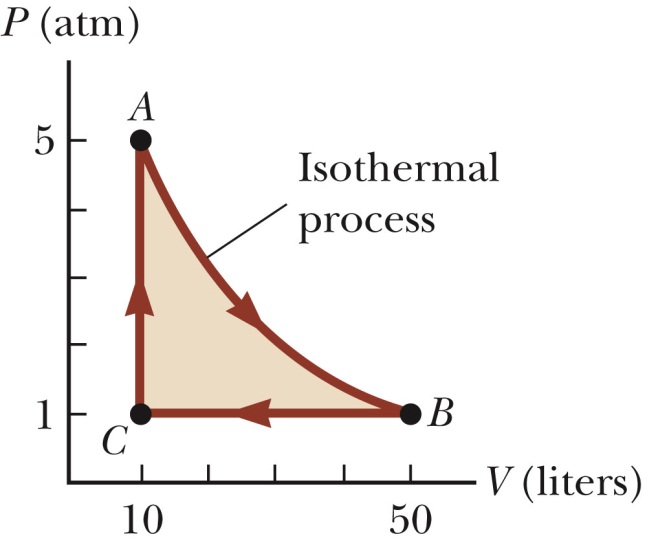 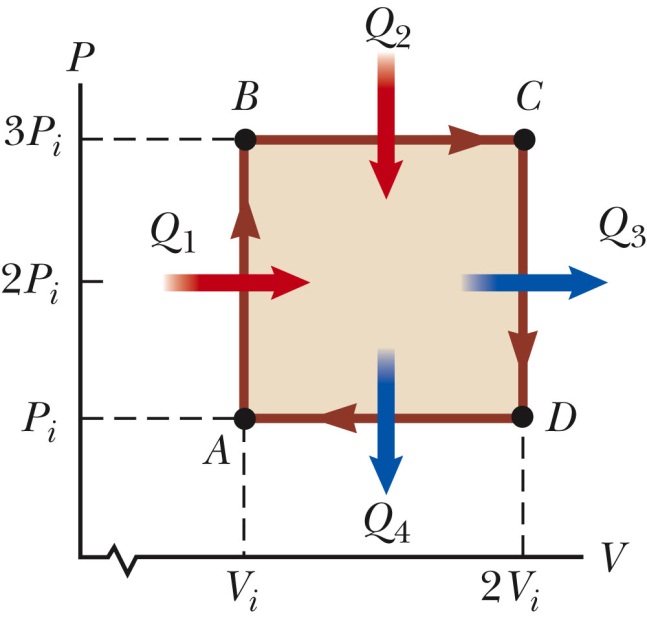 Thermodynamic work: W = –(shaded area)
    For simple graph, can use geometry to calculate area; first law of thermo and ideal gas laws also apply.
11/26/2012
PHY 113 A  Fall 2012 -- Lecture 33
23